Chapter 19:  Real-Time Systems
Chapter 19:  Real-Time Systems
System Characteristics	
Features of Real-Time Systems
Implementing Real-Time Operating Systems
Real-Time CPU Scheduling
An Example: VxWorks 5.x
Objectives
To explain the timing requirements of real-time systems
To distinguish between hard and soft real-time systems
To discuss the defining characteristics of real-time systems
To describe scheduling algorithms for hard real-time systems
Overview of Real-Time Systems
A real-time system requires that results be produced within a specified deadline period.

An embedded system is a computing device that is part of a larger system (i.e., automobile, airliner).

A safety-critical system is a real-time system with catastrophic results in case of failure.

A hard real-time system guarantees that real-time tasks be completed within their required deadlines.

A soft real-time system provides priority of real-time tasks over non real-time tasks.
System Characteristics
Single purpose

Small size

Inexpensively mass-produced

Specific timing requirements
System-on-a-Chip
Many real-time systems are designed using system-on-a-chip (SOC) strategy

SOC allows the CPU, memory, memory-management unit, and attached peripheral ports (i.e., USB) to be contained in a single integrated circuit
Bus-Oriented System
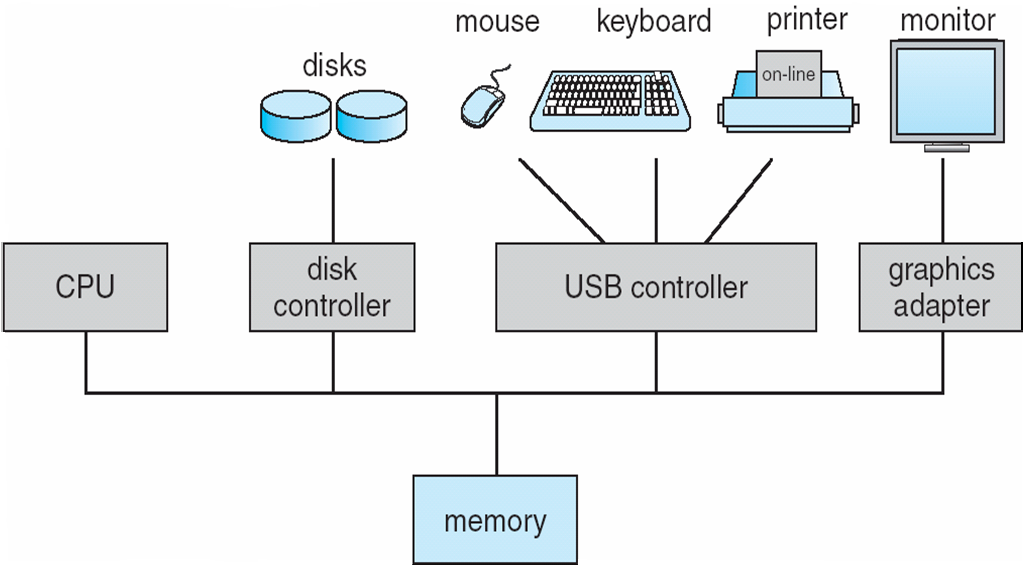 Features of Real-Time Kernels
Most real-time systems do not provide the features found in a standard desktop system
Reasons include
Real-time systems are typically single-purpose
Real-time systems often do not require interfacing with a user
Features found in a desktop PC require more substantial hardware that what is typically available in a real-time system
Virtual Memory in Real-Time Systems
Address translation may occur via:

	1.  Real-addressing mode where programs generate actual addresses
	2.  Relocation register mode
	3.  Implementing full virtual memory
Address Translation
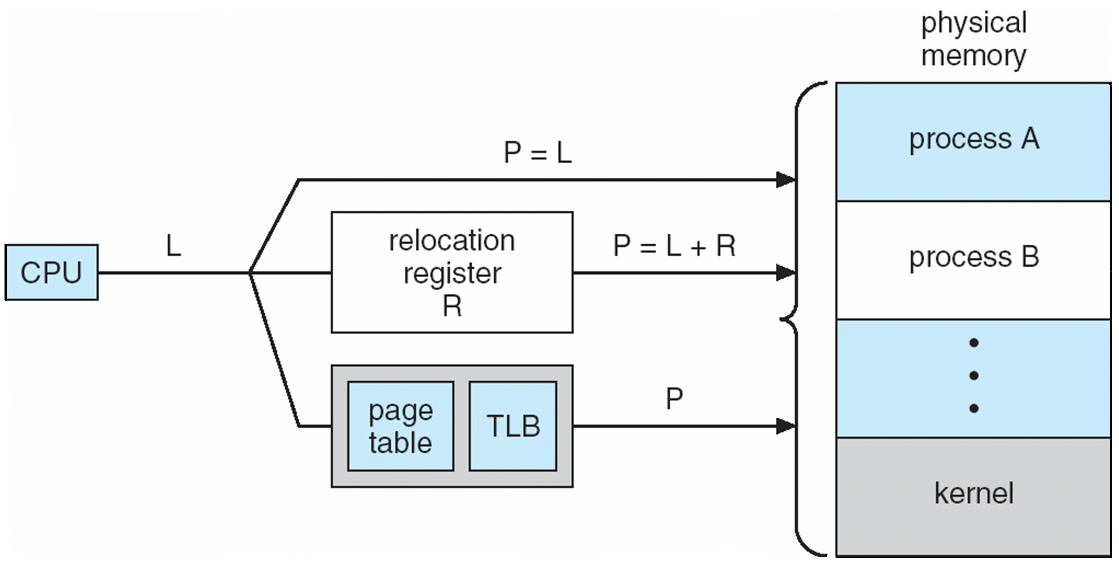 Implementing Real-Time Systems
In general, real-time operating systems must provide:

	1.  Preemptive, priority-based scheduling

	 2.  Preemptive kernels

	 3.  Latency must be minimized
Minimizing Latency
Event latency is the amount of time from when an event occurs to when it is serviced.
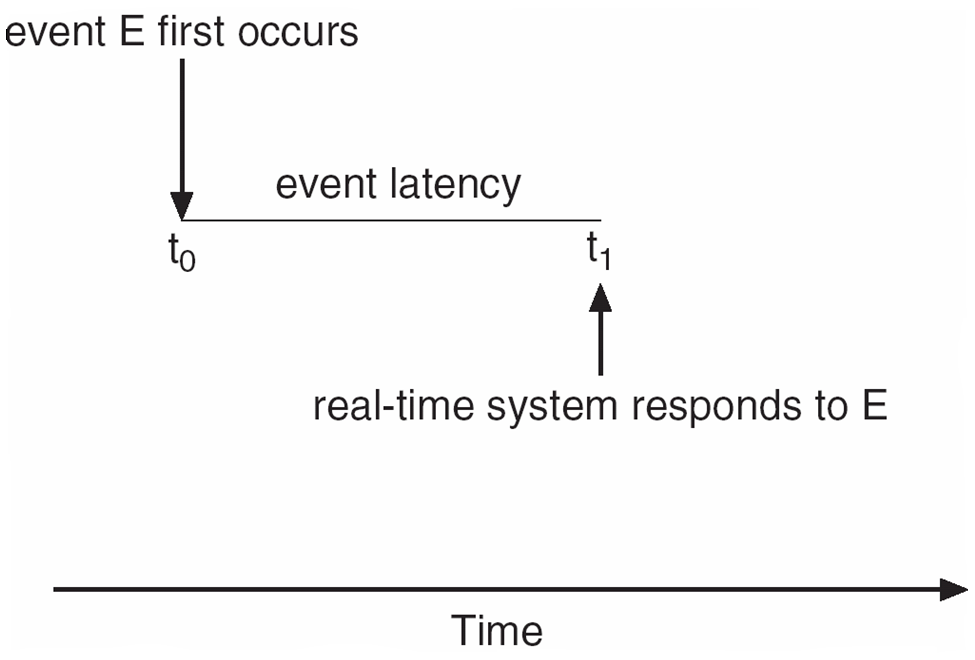 Interrupt Latency
Interrupt latency is the period of time from when an interrupt arrives at the CPU to when it is serviced
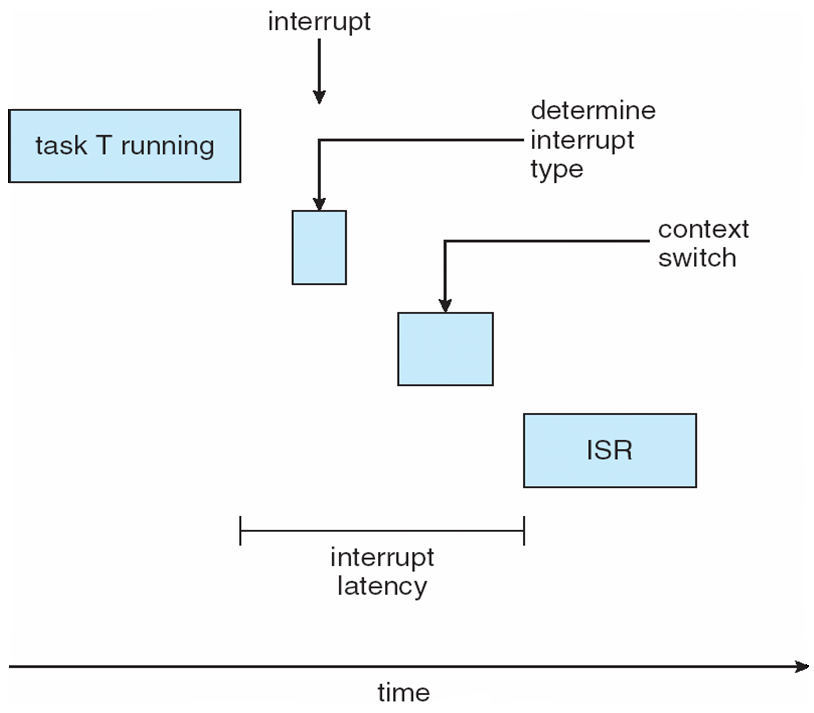 Dispatch Latency
Dispatch latency is the amount of time required for the scheduler to stop one process and start another
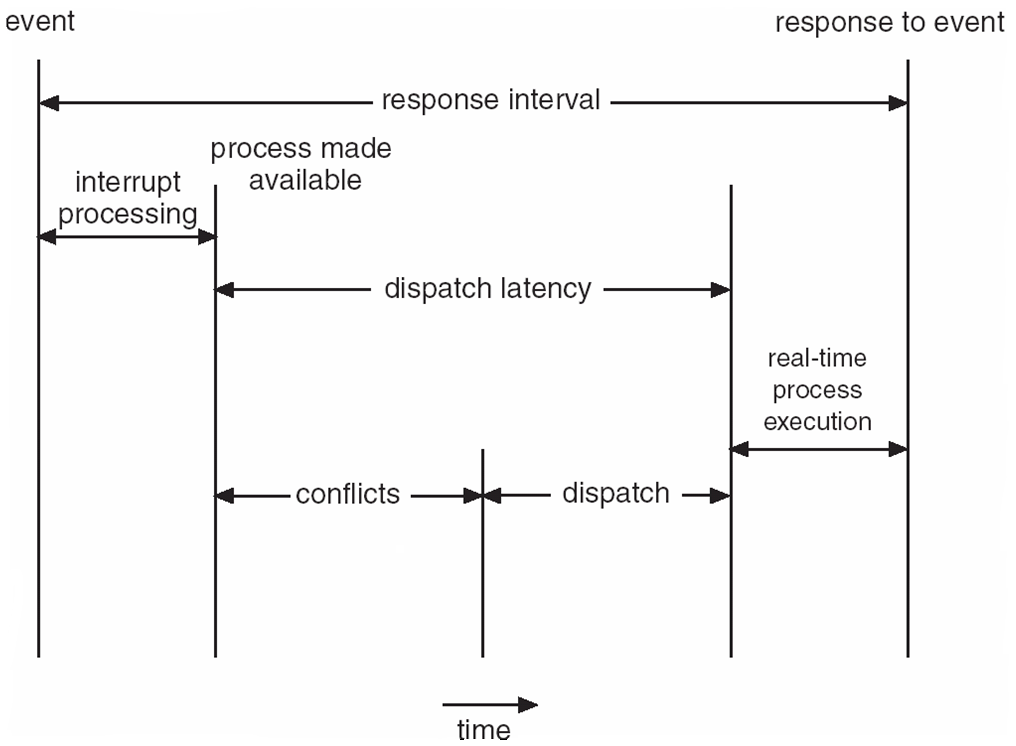 Real-Time CPU Scheduling
Periodic processes require the CPU at specified intervals (periods)
p is the duration of the period
d is the deadline by when the process must be serviced
t is the processing time
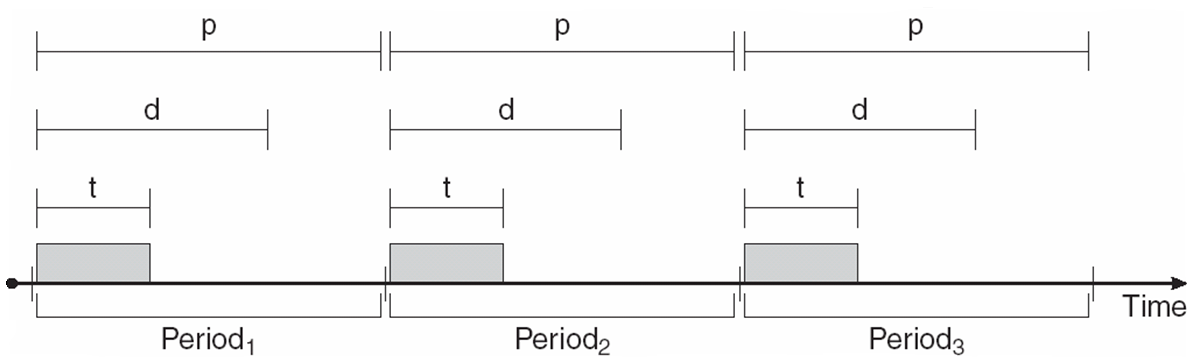 Scheduling of tasks when P2 has a higher priority than P1
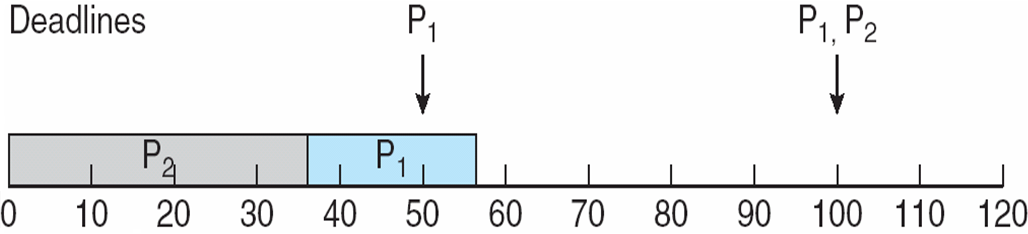 Rate Montonic Scheduling
A priority is assigned based on the inverse of its period

Shorter periods = higher priority;

Longer periods = lower priority

P1 is assigned a higher priority than P2.
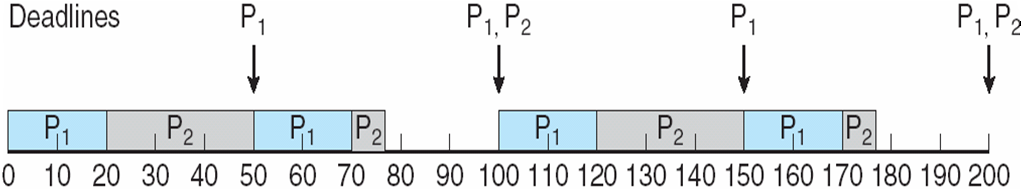 Missed Deadlines with Rate Monotonic Scheduling
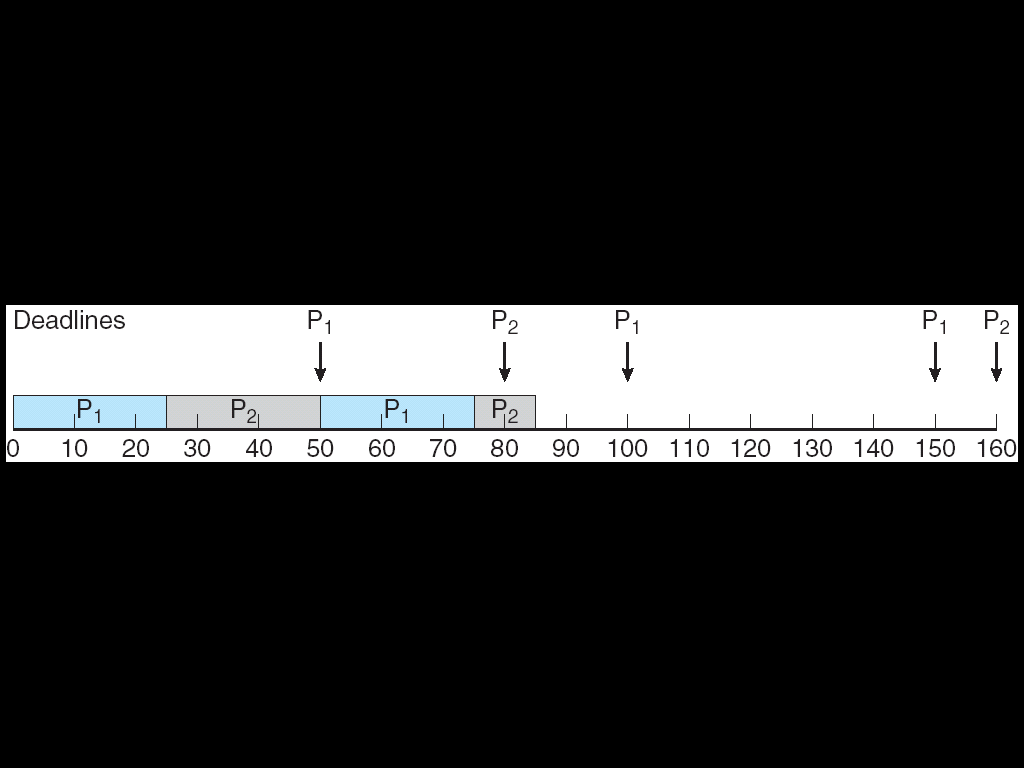 Earliest Deadline First Scheduling
Priorities are assigned according to deadlines:the earlier the deadline, the higher the priority;
	the later the deadline, the lower the priority
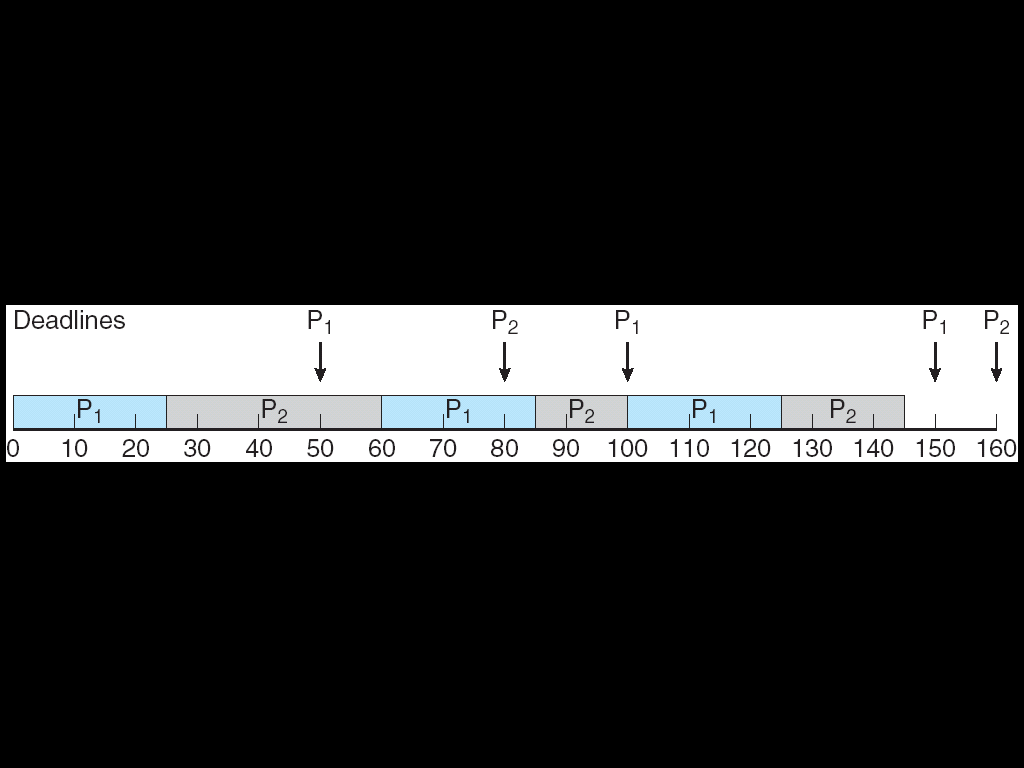 Proportional Share Scheduling
T shares are allocated among all processes in the system

An application receives N shares where N < T

This ensures each application will receive N / T of the total processor time
Pthread Scheduling
The Pthread API provides functions for managing real-time threads

Pthreads defines two scheduling classes for real-time threads:
	
     1.  SCHED_FIFO - threads are scheduled using a FCFS strategy with a FIFO queue. There is no time-slicing for threads of equal priority

	2.  SCHED_RR - similar to SCHED_FIFO except time-slicing occurs for threads of equal priority
VxWorks 5.0
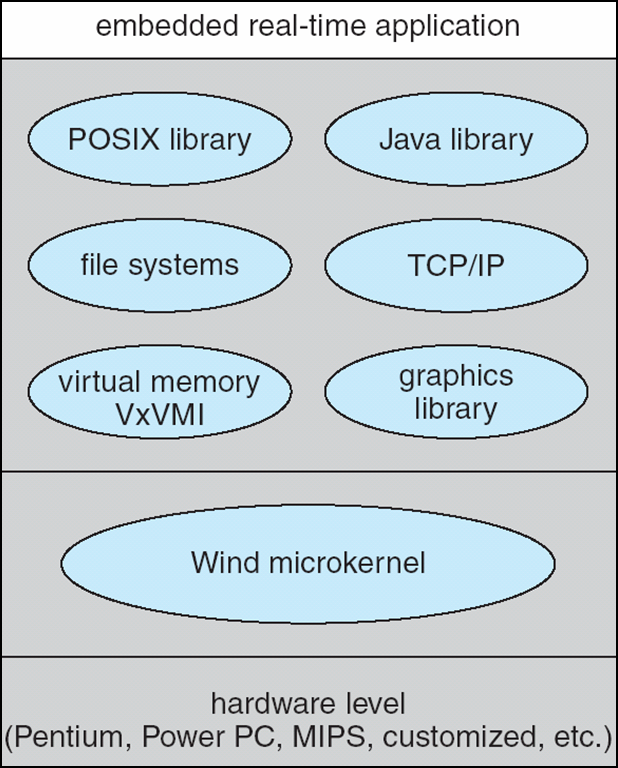 Wind Microkernel
The Wind microkernel provides support for the following:

	1.  Processes and threads
	2.  Preemptive and non-preemptive round-robin scheduling
	3.  Manages interrupts (with bounded interrupt and dispatch latency times)
	4.  Shared memory and message passing interprocess communication facilities
End of Chapter 19